wedding photo booth rental Laguna Beach
https://sites.google.com/view/photoboothrentalslagunabeach/photo-booth-rental-in-laguna-beach
[Speaker Notes: https://sites.google.com/view/photoboothrentalslagunabeach/photo-booth-rental-in-laguna-beach
https://drive.google.com/drive/folders/16ywBb_n6UpeV4sEGcOplddpBrkVVD8ot?usp=sharing
https://news.google.com/rss/search?q=videobooth
https://drive.google.com/drive/folders/1X_-XhzVo9REphOJVkWam63WMPCP3arEz?usp=sharing
https://drive.google.com/drive/folders/1la6CzwyIXlmT-h6F1t9yOAcTGTOTF2tO?usp=sharing
https://drive.google.com/drive/folders/1JuIefwDJGNA8JjfIB0IxDDeJeq5Jw6rS?usp=sharing
https://drive.google.com/drive/folders/1Bd2ibYFmC7SuQHUVTRAmR7-rXwZBRC5K?usp=sharing
https://drive.google.com/file/d/16gNGzbT7o0B4abieLfQy4NEH0xQ6UJql/view?usp=sharing
https://drive.google.com/file/d/1E4le3CYjEFpDh_LSc7FxfzUwgekh1p1F/view?usp=sharing
https://drive.google.com/file/d/1MrFSuh0I-NwLbhgw2SUlTpEQp-CplhgC/view?usp=sharing
https://drive.google.com/file/d/1BEmVgDZR9hBuzZNp4JCBZrpVvF9hLmnh/view?usp=sharing
https://docs.google.com/spreadsheets/d/16hKu5nc_unqIQ_Iw8n2i_DmHZhmVC-cx6P-yy65qhSE/edit?usp=sharing
https://docs.google.com/spreadsheet/pub?key=16hKu5nc_unqIQ_Iw8n2i_DmHZhmVC-cx6P-yy65qhSE
https://docs.google.com/spreadsheets/d/16hKu5nc_unqIQ_Iw8n2i_DmHZhmVC-cx6P-yy65qhSE/pubhtml
https://docs.google.com/spreadsheets/d/16hKu5nc_unqIQ_Iw8n2i_DmHZhmVC-cx6P-yy65qhSE/pub
https://docs.google.com/spreadsheets/d/16hKu5nc_unqIQ_Iw8n2i_DmHZhmVC-cx6P-yy65qhSE/view
https://docs.google.com/forms/d/1rqg2Z3yUrJ82ghlgBT6Am3znGhrEHOWNwb2ieJAy7-I/edit?usp=sharing
https://docs.google.com/drawings/d/1RY8xU1065WwBjmjuN5cTIRa9H1YqulP1VOaJYNRalc4/edit?usp=sharing
https://drive.google.com/file/d/1tpnxuW89TUi11jKtDR9JDr08CDxHmMk0/view?usp=drivesdk
https://sites.google.com/view/photoboothrentalslagunabeach
https://docs.google.com/document/d/1SLGCkYMfD7zuzR4xAO5ldVchiYuEcLJLWDr5IW1Q4lw/edit?usp=sharing
https://docs.google.com/document/d/1SLGCkYMfD7zuzR4xAO5ldVchiYuEcLJLWDr5IW1Q4lw/pub
https://docs.google.com/document/d/1SLGCkYMfD7zuzR4xAO5ldVchiYuEcLJLWDr5IW1Q4lw/view
https://docs.google.com/presentation/d/1xaEkfGPDf0QyHoL9PyNX-aP3lGeCPusZXiice0_AGOg/edit?usp=sharing
https://docs.google.com/presentation/d/1xaEkfGPDf0QyHoL9PyNX-aP3lGeCPusZXiice0_AGOg/pub?start=true&loop=true&delayms=3000
https://docs.google.com/presentation/d/1xaEkfGPDf0QyHoL9PyNX-aP3lGeCPusZXiice0_AGOg/view
https://docs.google.com/presentation/d/1xaEkfGPDf0QyHoL9PyNX-aP3lGeCPusZXiice0_AGOg/htmlpresent]
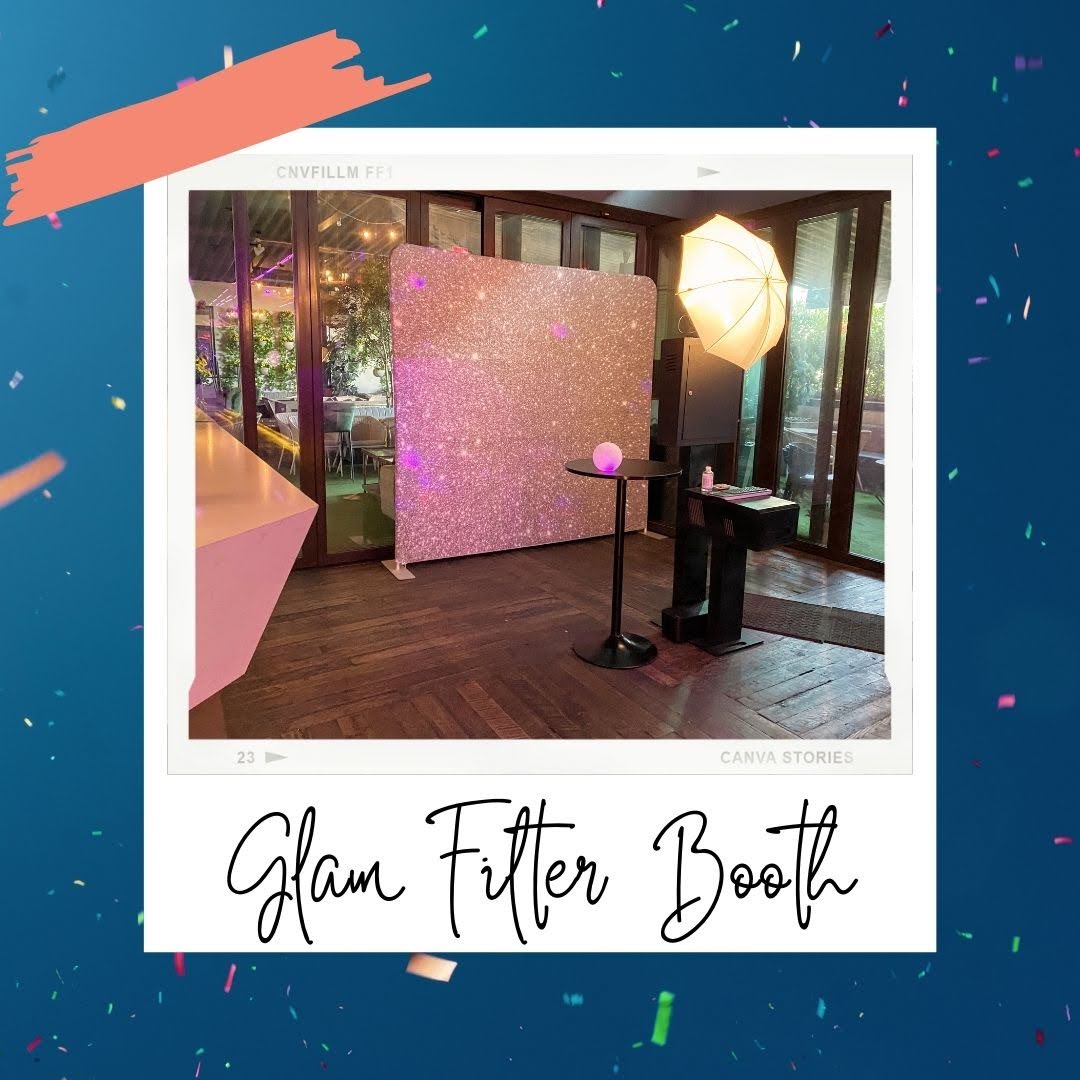 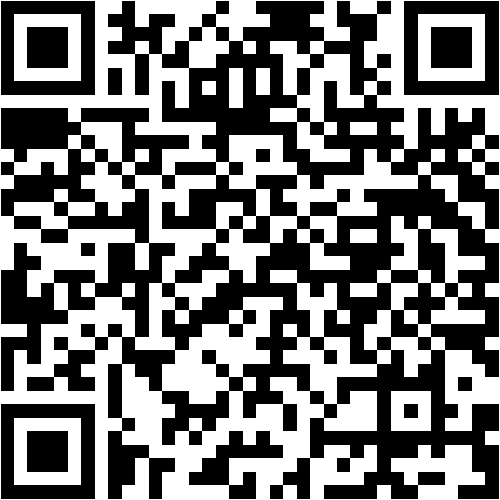 wedding photo booth rental Laguna Beach
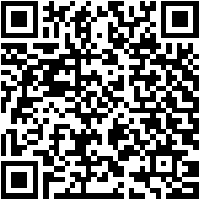 Contact Information
Party Snaps Photo Booth OC | 360 Photo Booth Rental Orange County
12911 Dungan Ln, Garden Grove, CA 92840
(562) 303-9926
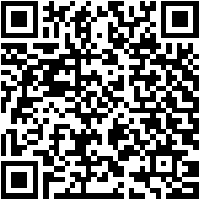 [Speaker Notes: Party Snaps Photo Booth OC | 360 Photo Booth Rental Orange County12911 Dungan Ln, Garden Grove, CA 92840(562) 303-9926]
More info about us:
wedding photo booth rental Laguna Beach
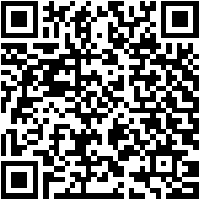 [Speaker Notes: Party Snaps Photo Booth OC | 360 Photo Booth Rental Orange County12911 Dungan Ln, Garden Grove, CA 92840(562) 303-9926]
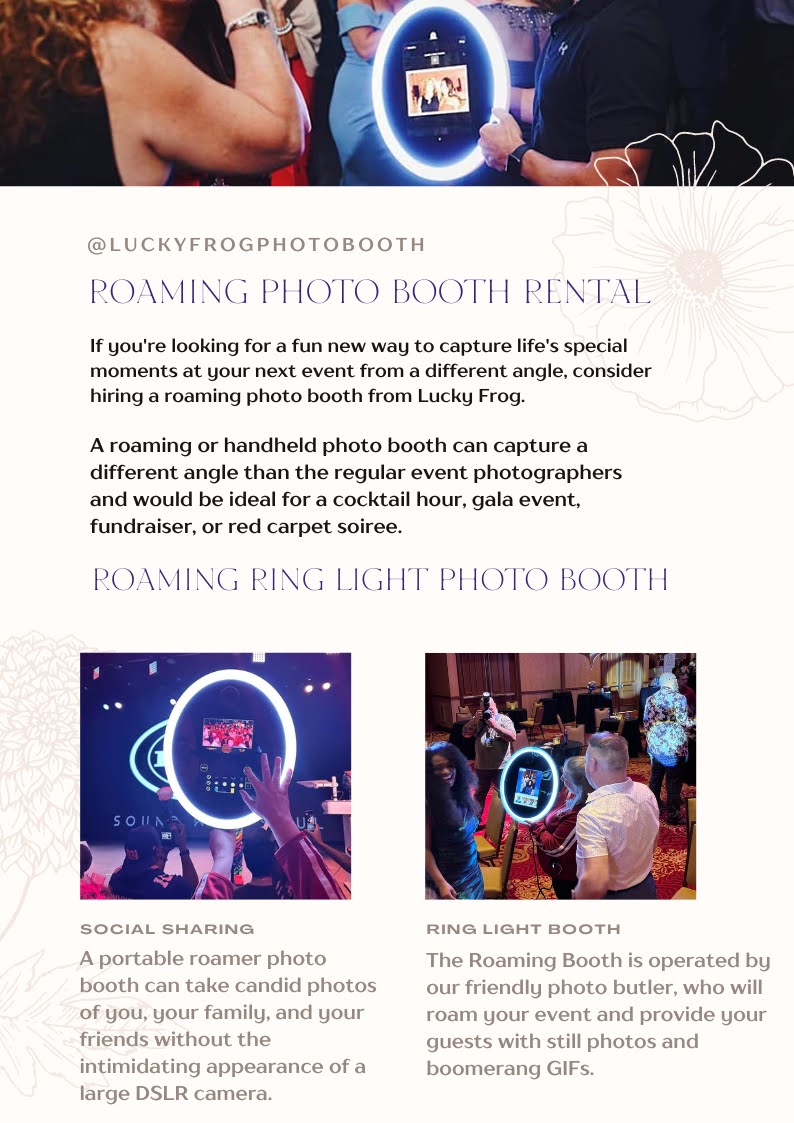 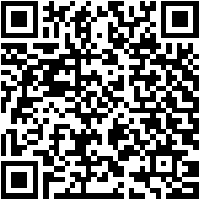 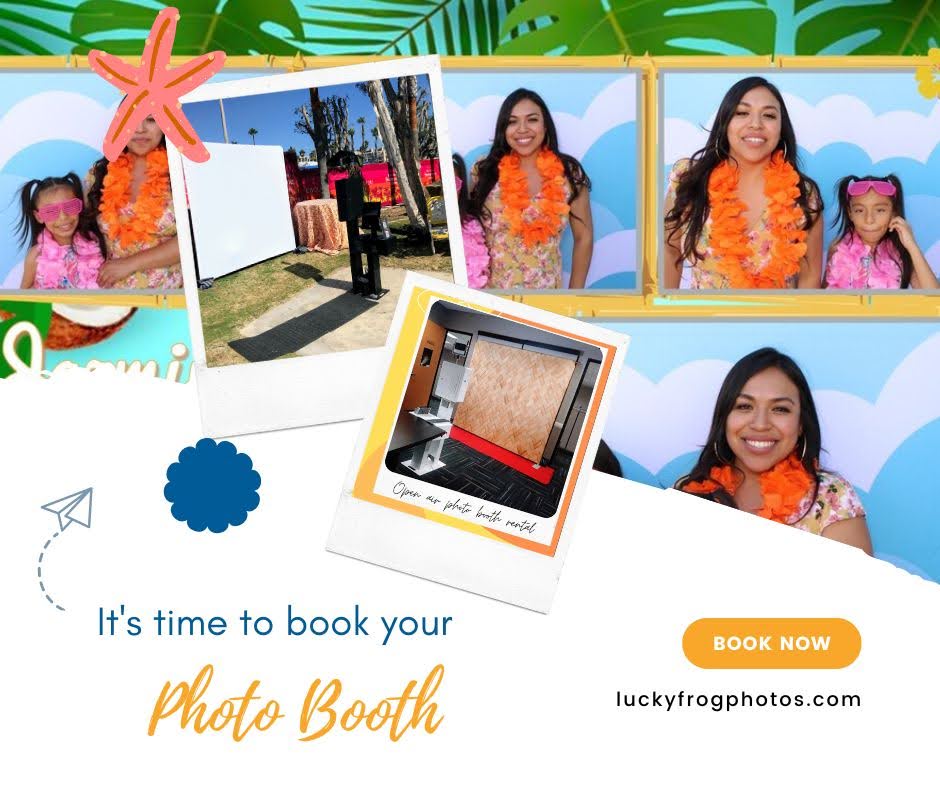 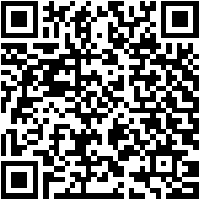 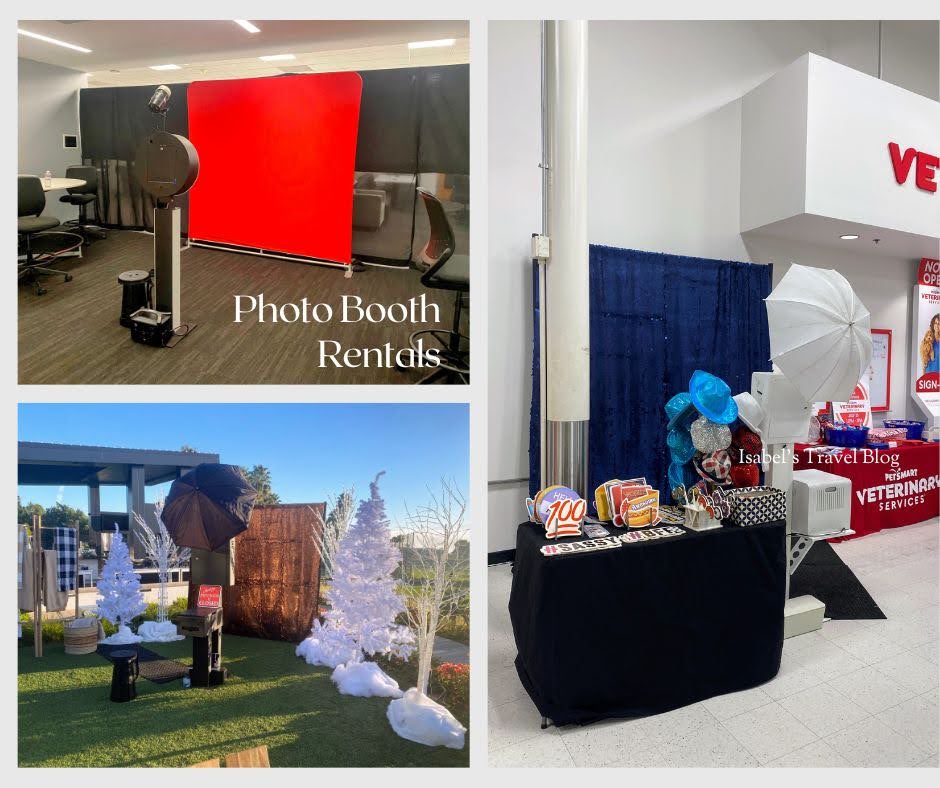 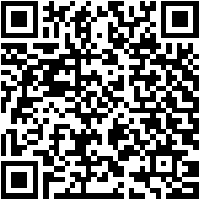 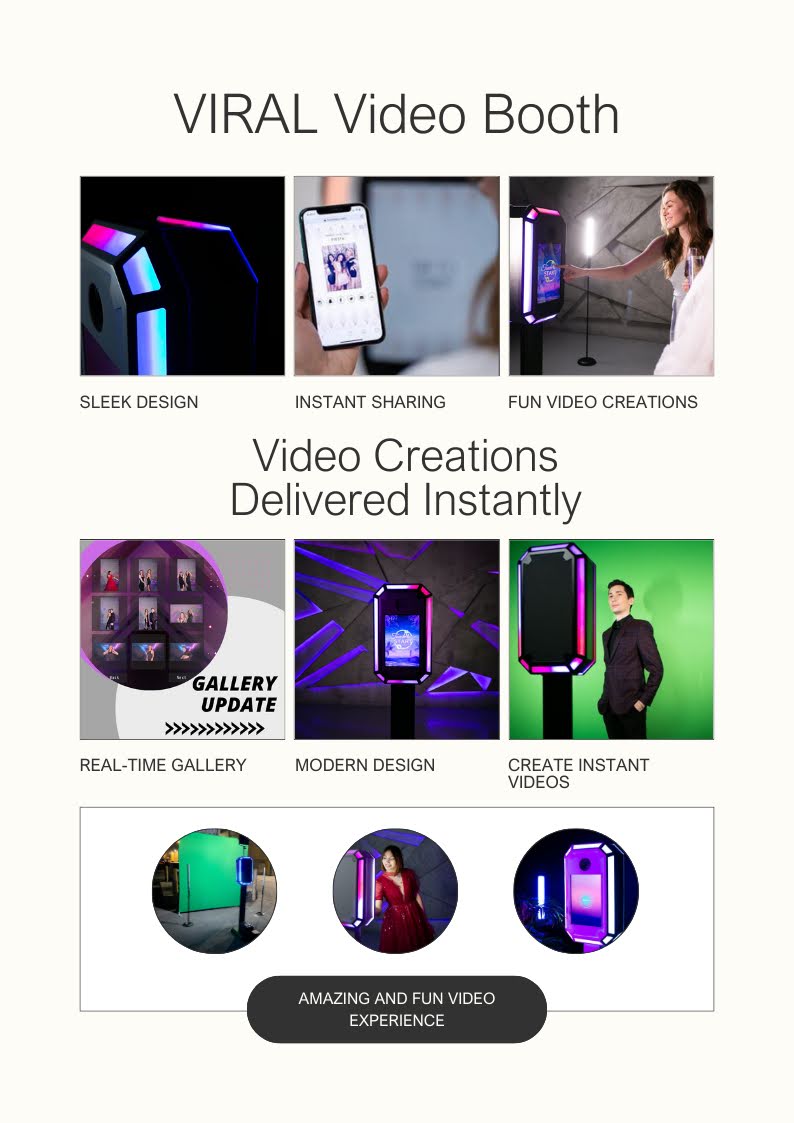 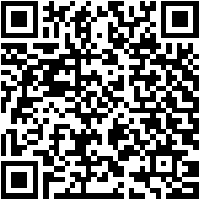 Links
List of recommended resources
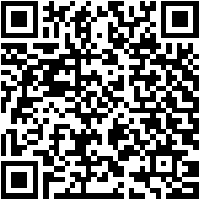 [Speaker Notes: wedding photo booth rental Laguna Beach]
Please visit :
target url
folder top
rss feed
folder articles
folder photos
folder pdfs
folder slides
photo
photo
photo
photo
spreadsheet
spreadsheet key
spreadsheet pubhtml
spreadsheet pub
spreadsheet view
form
drawing
image
image link
document
document pub
document view
presentation
presentation pub
presentation view
presentation html
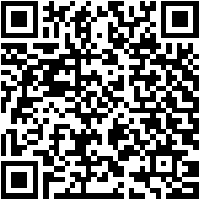 Videos
YouTube videos we recommend watching!
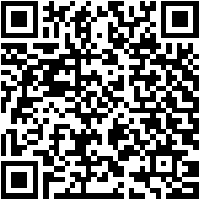 [Speaker Notes: wedding photo booth rental Laguna Beach]
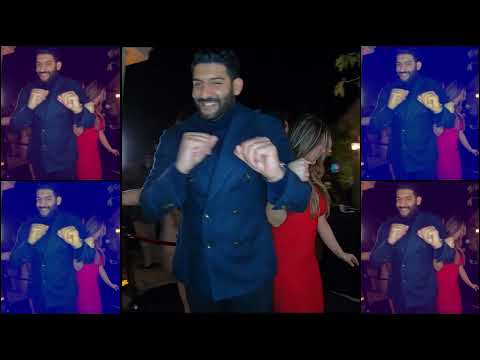 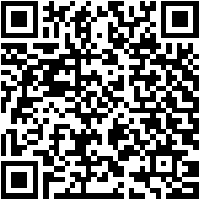 https://sites.google.com/view/photoboothrentalslagunabeach/photo-booth-rental-in-laguna-beach
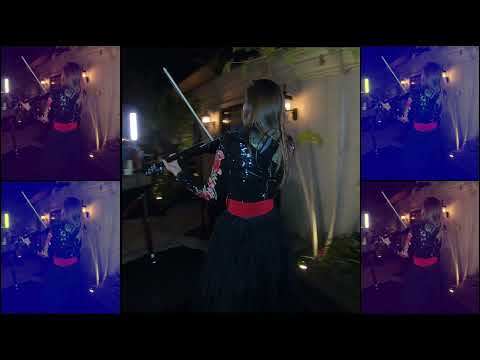 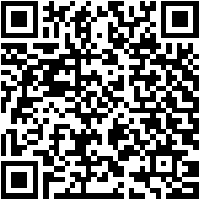 https://sites.google.com/view/photoboothrentalslagunabeach/photo-booth-rental-in-laguna-beach
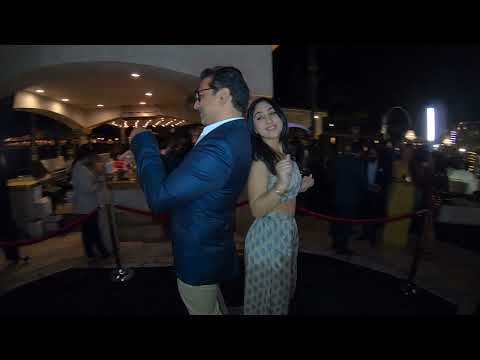 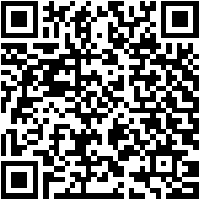 https://sites.google.com/view/photoboothrentalslagunabeach/photo-booth-rental-in-laguna-beach
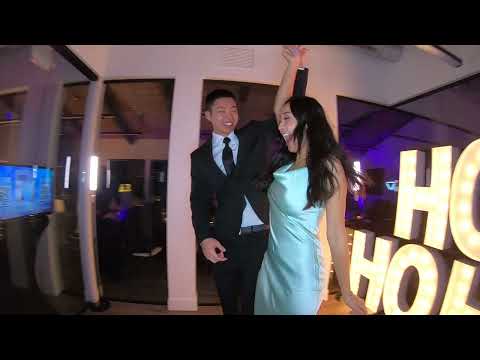 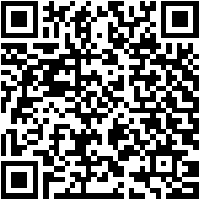 https://sites.google.com/view/photoboothrentalslagunabeach/photo-booth-rental-in-laguna-beach
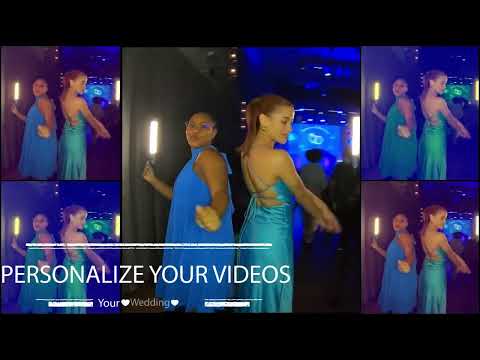 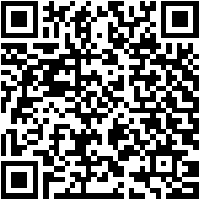 https://sites.google.com/view/photoboothrentalslagunabeach/photo-booth-rental-in-laguna-beach
[Speaker Notes: https://sites.google.com/view/photoboothrentalslagunabeach/photo-booth-rental-in-laguna-beach
https://drive.google.com/drive/folders/16ywBb_n6UpeV4sEGcOplddpBrkVVD8ot?usp=sharing
https://news.google.com/rss/search?q=videobooth
https://drive.google.com/drive/folders/1X_-XhzVo9REphOJVkWam63WMPCP3arEz?usp=sharing
https://drive.google.com/drive/folders/1la6CzwyIXlmT-h6F1t9yOAcTGTOTF2tO?usp=sharing
https://drive.google.com/drive/folders/1JuIefwDJGNA8JjfIB0IxDDeJeq5Jw6rS?usp=sharing
https://drive.google.com/drive/folders/1Bd2ibYFmC7SuQHUVTRAmR7-rXwZBRC5K?usp=sharing
https://drive.google.com/file/d/16gNGzbT7o0B4abieLfQy4NEH0xQ6UJql/view?usp=sharing
https://drive.google.com/file/d/1E4le3CYjEFpDh_LSc7FxfzUwgekh1p1F/view?usp=sharing
https://drive.google.com/file/d/1MrFSuh0I-NwLbhgw2SUlTpEQp-CplhgC/view?usp=sharing
https://drive.google.com/file/d/1BEmVgDZR9hBuzZNp4JCBZrpVvF9hLmnh/view?usp=sharing
https://docs.google.com/spreadsheets/d/16hKu5nc_unqIQ_Iw8n2i_DmHZhmVC-cx6P-yy65qhSE/edit?usp=sharing
https://docs.google.com/spreadsheet/pub?key=16hKu5nc_unqIQ_Iw8n2i_DmHZhmVC-cx6P-yy65qhSE
https://docs.google.com/spreadsheets/d/16hKu5nc_unqIQ_Iw8n2i_DmHZhmVC-cx6P-yy65qhSE/pubhtml
https://docs.google.com/spreadsheets/d/16hKu5nc_unqIQ_Iw8n2i_DmHZhmVC-cx6P-yy65qhSE/pub
https://docs.google.com/spreadsheets/d/16hKu5nc_unqIQ_Iw8n2i_DmHZhmVC-cx6P-yy65qhSE/view
https://docs.google.com/forms/d/1rqg2Z3yUrJ82ghlgBT6Am3znGhrEHOWNwb2ieJAy7-I/edit?usp=sharing
https://docs.google.com/drawings/d/1RY8xU1065WwBjmjuN5cTIRa9H1YqulP1VOaJYNRalc4/edit?usp=sharing
https://drive.google.com/file/d/1tpnxuW89TUi11jKtDR9JDr08CDxHmMk0/view?usp=drivesdk
https://sites.google.com/view/photoboothrentalslagunabeach
https://docs.google.com/document/d/1SLGCkYMfD7zuzR4xAO5ldVchiYuEcLJLWDr5IW1Q4lw/edit?usp=sharing
https://docs.google.com/document/d/1SLGCkYMfD7zuzR4xAO5ldVchiYuEcLJLWDr5IW1Q4lw/pub
https://docs.google.com/document/d/1SLGCkYMfD7zuzR4xAO5ldVchiYuEcLJLWDr5IW1Q4lw/view
https://docs.google.com/presentation/d/1xaEkfGPDf0QyHoL9PyNX-aP3lGeCPusZXiice0_AGOg/edit?usp=sharing
https://docs.google.com/presentation/d/1xaEkfGPDf0QyHoL9PyNX-aP3lGeCPusZXiice0_AGOg/pub?start=true&loop=true&delayms=3000
https://docs.google.com/presentation/d/1xaEkfGPDf0QyHoL9PyNX-aP3lGeCPusZXiice0_AGOg/view
https://docs.google.com/presentation/d/1xaEkfGPDf0QyHoL9PyNX-aP3lGeCPusZXiice0_AGOg/htmlpresent]
wedding photo booth rental Laguna Beach
https://sites.google.com/view/photoboothrentalslagunabeach/photo-booth-rental-in-laguna-beach
[Speaker Notes: wedding photo booth rental Laguna Beach]